Structural Analysis of User Association Patternsin University Campus Wireless LANs
Wei-Jen Hsu, Debojyoti Dutta, and Ahmed Helmy
IEEE Transactions on Mobile Computing
Contributions
Construct representations of user behavior
Quantify similarity metrics between users
User mobility on university campuses as a case study
Data Set
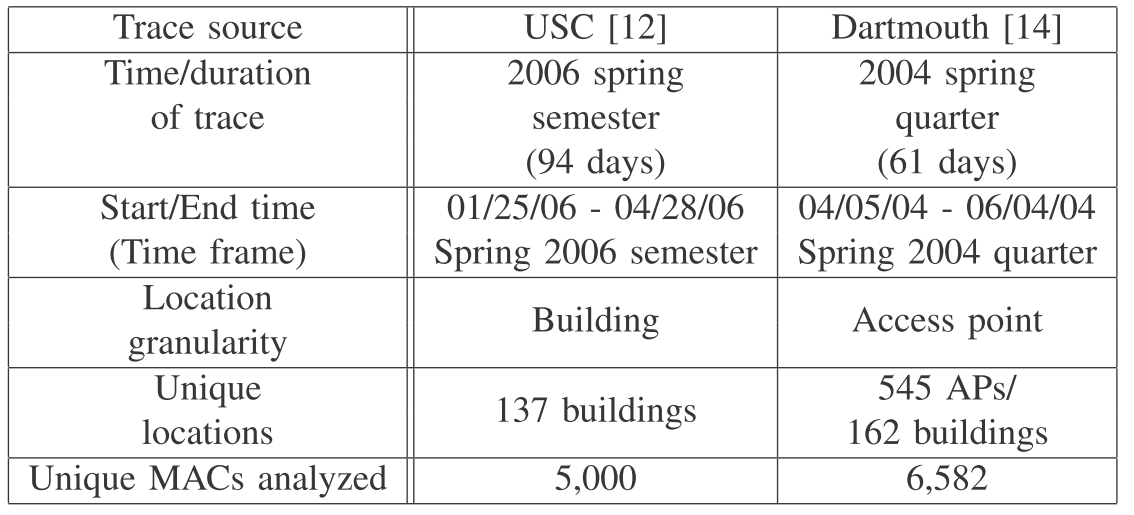 Association matrix representation
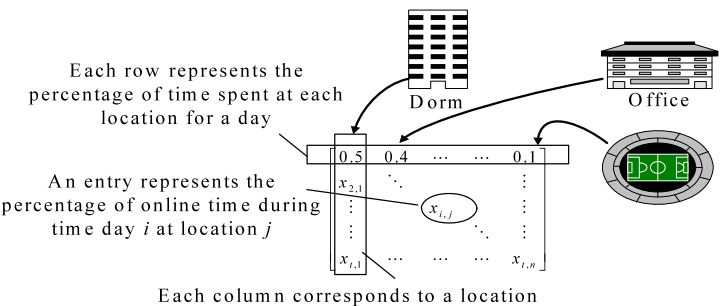 Average minimum vector distance (AMVD)
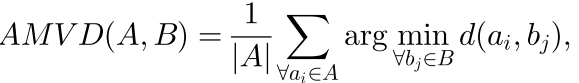 Complexity: O(N2t2)
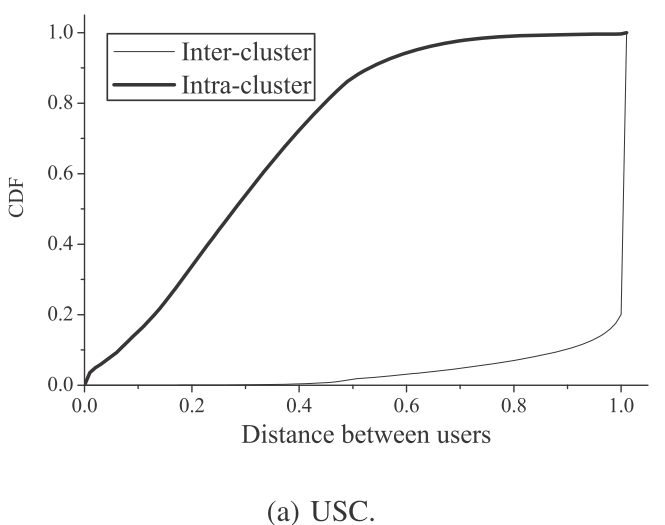 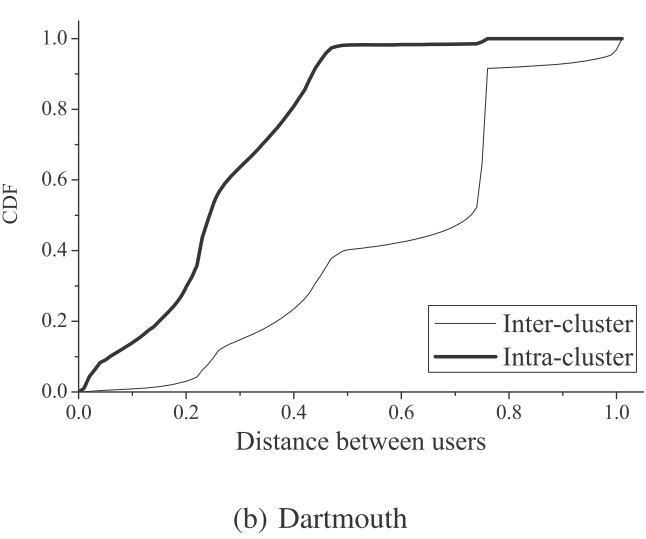 Summarization Methods
Singular Value Decomposition (SVD)

Rewrite SVD to: 
Rank-k approximation of matrix X :
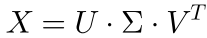 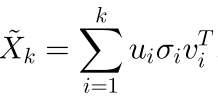 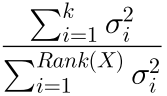 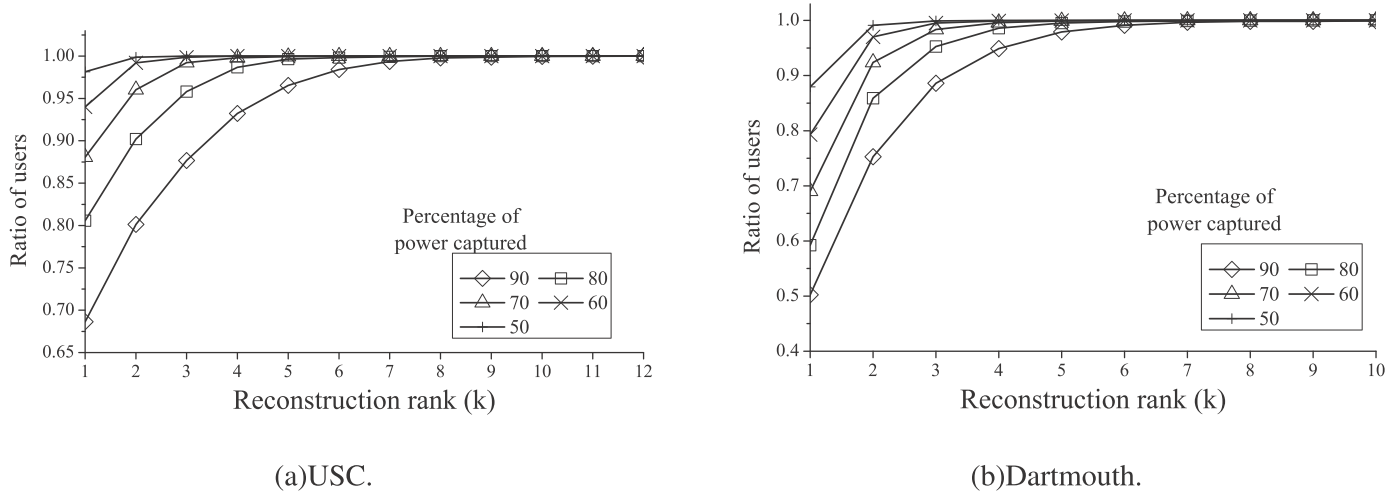 Eigen-Behavior Distance
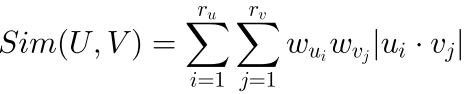 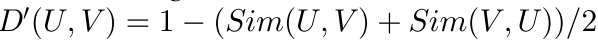 Clustering Users by Eigen-Behavior Vectors
Reduce the distance calculation from O(N2t2) to O(N2)
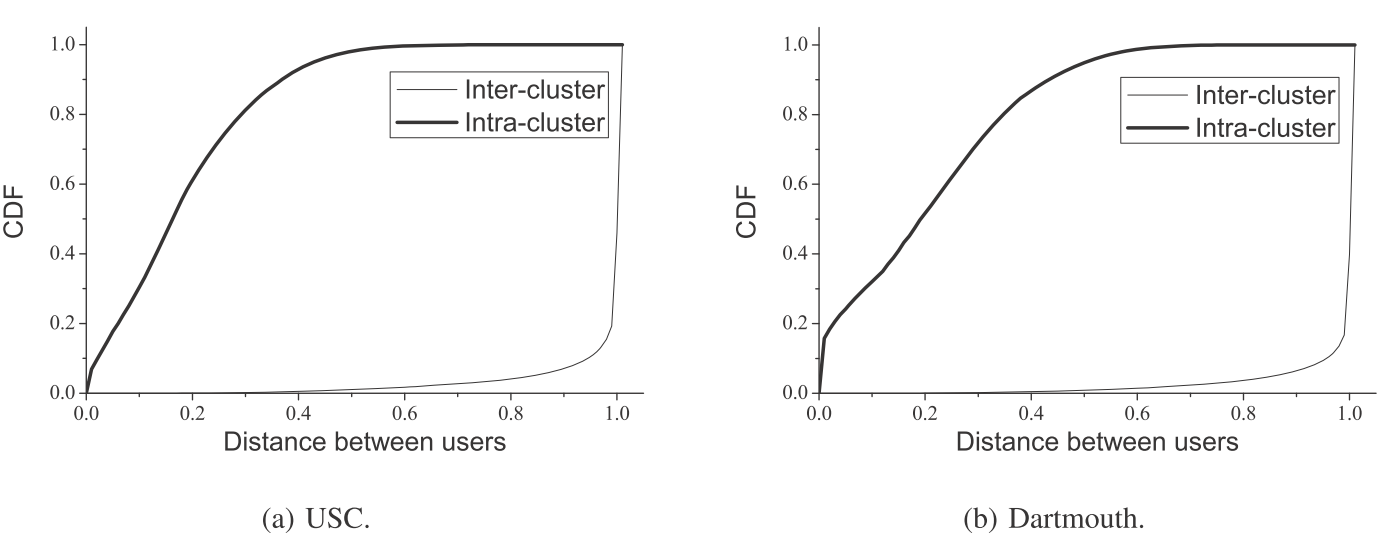 Clustering Users by Eigen-Behavior Vectors (conti.)
The group size follows a power-law distribution
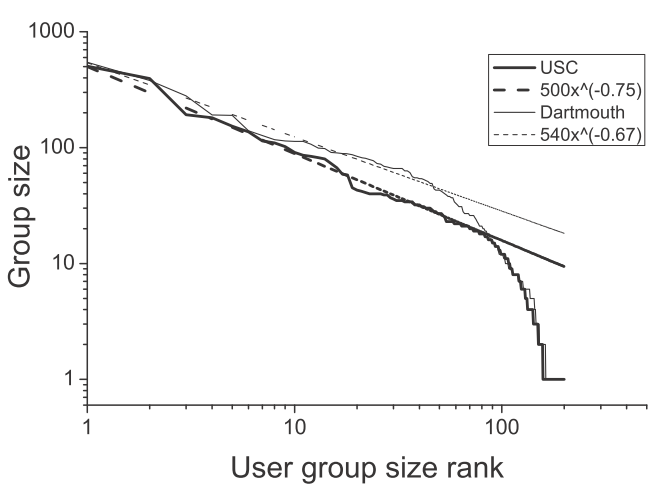 Case Study: Message Dissemination in Mobile Networks
For each group with more than 5 members, randomly pick 20 % nodes as the source nodes sending out a message to all other members in the same group
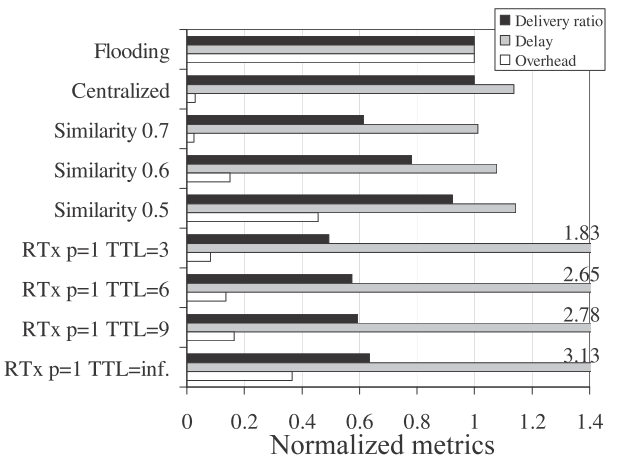 Compared with Our Propose Work
Difference 
In this paper, the users are from a specific campus
Location based clustering (buildings)
Similarity
Consider the WiFi online time for a mobile user